EMIS Special Education
Reports
Reports
EMIS Federal Child Count Reports
2017s_stu_fed_child.csv – detail report
2017s_stu_fed_child.pdf – summary report
Data Collector
FTE Detail
FTE Adjustment
2
The Federal Child Count Reporting
3
Overview
The Federal Child Count (FCC) 
Includes students with disabilities who are receiving special education and related services according to their IEPs as of October 31
Is used in determining the amount of Special Education Part-B IDEA and Early Childhood Special Education funds allocated to the state
Is collected from traditional school districts, community schools and STEM districts through the Education Management Information System (EMIS) and is submitted to the US Department of Education (USDOE)
4
[Speaker Notes: ESC’s and JVSD’s do not receive a Federal Child Count Report.  FY17 Federal Child Count reports are currently being generated.]
EMIS Data Collections and the FCC Snapshot
There are four collections used to submit FCC Data
Beginning of Year Student (S) Collection
Midyear Student (S) Collection  
SOES Beginning of Year Student (S) Collection
SOES End of Year Student (S) Collection
FCC Snapshot date to be determined and communicated in an EMIS Newsflash
5
[Speaker Notes: Presenter can demonstrate where to find these collections in the Data Collector]
Federal Child Count CSV Detail Report
6
No SSID/LEA Match
When the EMIS ID is blank and the Name column contains “No SSID/LEA Match”, this could be because the process to add the name and EMIS ID onto the report did not work 
This is not an indication of an error; look up the student using the SSID
7
[Speaker Notes: ITC Staff - If there are a large number of No SSID/LEA Match messages, verify that the process to load names is working properly.  Consider using the VLOOKUP process from the Basic Excel training.]
Least Restrictive Environment (LRE) Source Codes
Column header title - DIST_LRE_SOURCE_CODE
The District LRE Source Code 
indicates where the LRE is pulling from for that student or 
that an LRE cannot be found
Source Codes indicating an issue that will exclude the student from the count
Source Code 1 = No Disability on October 31 
Source Code 3 = Student’s age is not 3 – 21 
Source Code 5 = No IEP Reported (Uses IENS “IEP outcome not served” as LRE)
8
LRE Source Code, cont’d
Source codes indicating the LRE used in the count
Source Code 7 = Using the FN270 Override
Source Code 8 = Using the GE Record
Source Code 9 = How Received = 6 (Uses IE39 regardless of LRE reported)
Source Code A = Sent Reason = AU or JP (Uses IE39 as LRE)
9
[Speaker Notes: Presenter explain where the FN270 element and the GE Record are located in the student information system (SIS)  Recommend that attendees refer to the EMIS Manual for guidance as to valid FN270 and GE Record LRE options.]
USDOE Child Count Flag
USDOE_CHILD_COUNT_FLAG values
Y – Student included in the Federal Child Count
N – Student not included in the Federal Child Count
In some cases, the flag can be set to “Y” but the student is still excluded
LRE = IENS, for example
10
[Speaker Notes: Presenter demonstrate filtering on the USDOE_CHILD_COUNT_FLAG]
Additional Information
DIST_LRE_SOURCE_DESCR
“Student Age not 3-21” and then view the values for these students in the AGE column. Verify the student’s date of birth
AGE 
 View students age 3-5 and look for a preschool LRE in either the SPECED_OUTCM_CODE or UPDATE_OCT_31_IEP_OUTCM_CODE columns
 View students age 6-21 and look for a school age LRE in either the SPECED_OUTCM_CODE or UPDATE_OCT_31_IEP_OUTCM_CODE columns
DISAB_CNDTN_CODE 
Verify that disability codes have been entered correctly
11
[Speaker Notes: Presenter demonstrate each of these suggested filters]
Status Code Column
Indicates the status of a student as it relates to inclusion in the count
Indicates that a data issue exists or that no errors are detected 
Data with no errors on the report should still be reviewed for accuracy
12
[Speaker Notes: Presenter- Mention again that references to ”DCC” on the report are from the previous name “December Child Count”]
Status Code A
DCC_Status_Code = A 
Oct 31 FD does not show a disability
View the student’s disability condition element on the Student Attributes - Effective Date (FD) Record and verify that the disability condition is being reported correctly as of October 31
If the student’s FD Record start date is incorrect, make the correction and submit updated EMIS data
13
[Speaker Notes: Presenter can demonstrate filtering and also show where this data can be found in the student information system]
Status Code C
DCC_Status_Code = C
Most recent IEP shows exit outcome
Verify outcome of the most recent Evaluation Team Report (ETR)
If the student exited special education, the student’s disability code should be reported with an end date of the exit ETR event
14
[Speaker Notes: Presenter can demonstrate filtering and also show where this data can be found in the student information system]
Status Code D
DCC_Status_Code = D
Age is outside 3 to 21
View the student’s reported date of birth on the Student Demographic (GI) Record to confirm age
If the student’s date of birth is incorrect, make the correction and submit updated EMIS data
15
[Speaker Notes: Presenter can demonstrate filtering and also show where this data can be found in the student information system
Note that if a data of birth is changed, SSID/IBM data would also need to be corrected]
Status Code G
DCC_Status_Code = G
Unable to translate LRE-must report FN270
The FCC uses age to determine the USDOE LRE Code
As of October 31 the student’s IEP Outcome (LRE) must agree with the student’s age 
Students 3 through 5 = preschool LRE
Students 6 through 21 = school-aged LRE
16
[Speaker Notes: Presenter can demonstrate filtering and also show where this data can be found in the student information system
A student ages 3 through 5 must have a preschool LRE. If student age 5 has a school aged LRE, report an FN270 with a preschool LRE
A student ages 6 through 21 must have a school aged LRE.  If student age 6 has a preschool LRE, report an FN270 with a school age LRE]
Status Code P
DCC_Status_Code = P
Most recent IEP is CIEP should be no disability
Verify the CIEP event and confirm that the student’s disability code is being reported with the end date of the CIEP event 
If the student’s disability code on the Student Attributes -  Effective Date (FD) Record does not have an end date, make the correction and submit updated EMIS data
17
[Speaker Notes: Presenter can demonstrate filtering and also show where this data can be found in the student information system]
Status Code R
DCC_Status_Code = R
No LRE reported – assigned no services LRE
Verify the student’s special education event records as of October 31
Is there an IEP event that needs to be entered? 
If there is no IEP reported, does the situation qualify for an NIEP event to be reported? 
If the student’s special education record is incorrect, make the correction and submit updated EMIS data
18
[Speaker Notes: Presenter can demonstrate filtering and also show where this data can be found in the student information system.  Note that additional information about reporting an NIEP is on the next slide.]
Explanation of NIEP Date Type - No IEP
NIEP is reported when services are being provided without an active IEP
NIEP cannot be used prior to an Initial IEP being in place
NIEP events can only be reported in specific situations
Student newly transferred in; IEP adoption determination not complete; services being provided based on prior IEP
IEP expired; new IEP not in place; services being provided based on prior IEP
IEP current, but not reported to EMIS in prior collection; services provided based on current IEP
Refer to the EMIS Manual Section 2.13 Student Special Education (GE) Record for additional information
19
[Speaker Notes: Demonstrate adding an NIEP event in the source system if applicable.]
Status Code S
DCC_Status_Code = S 
Does not meet inclusion filter in this district
Review Student Standing (FS) coding 
Refer to the Federal Child Count Report Explanation, section “Include in USDOE Count” 
Open enrolled in and court placed in students often have this status at the educating district
20
[Speaker Notes: Presenter can demonstrate filtering and also show where this data can be found in the student information system
Refer to the Federal Child Count Report Explanation for inclusion business rules.]
Students Reported by Multiple Districts
1. Student counts where Reporting IRN = District of Residence IRN
	~OR~ counts where Reporting IRN is reporting a How Received 	code of M (Community School) or K (STEM District)
2. If entities are claiming the student in the same way (as above),	then the student is included at the entity with the later 	Admission Date
3. If entities are claiming the student in the same way as in number 1 	and reporting the student with the same admission date, then 	the student will not count for any district
21
[Speaker Notes: The next two slides will reference these tiebreakers used in the inclusion criteria of the Federal Child Count reports.]
Status Code T
DCC_Status_Code = T
Student in ###### (IRN) - does not count in your district
Student counts at the IRN in the status code message 
Review data in ODDEX to compare how data is being reported
Communicate with the district in the Status Code Message to determine how this student should be reported
22
[Speaker Notes: Presenter- This is an example of Tiebreaker #2
Demonstrate filtering and also show where this data can be found in the student information system.
Depending on a student’s individual situation, use SOES, SCR or History modules of ODDEX to determine the data reporting issue.]
Status Code U
DCC_Status_Code = U
Student excluded – conflict in where they should count
Could not determine where this student should count and the student will not be counted anywhere 
Review data in ODDEX to compare how data is being reported
Communicate with the district in the Status Code Message to determine how this student should be reported
23
[Speaker Notes: Presenter – This is an example of Tiebreaker #3
Demonstrate filtering and also demonstrate where this data can be found in the student information system
Depending on a student’s individual situation, use SOES, SCR or History modules of ODDEX to determine the data reporting issue.]
Status Code V
DCC_Status_Code = V
No errors identified in ODE processing
Data for the students should still be reviewed for accuracy
Apply filters to verify elements such as disability conditions and LREs
District staff can be very helpful in verifying data accuracy and completeness
24
[Speaker Notes: District staff who work with the students can sometimes find data issues even when no errors are generated, such as an incorrect disability condition.]
Federal_Child CountPDF Summary Report
25
Federal Child Count Summary Report
The STU_FED_CHILD.PDF report is 15 pages long
Page 1 – Students with disabilities age 3 to 5 as of October 31
Page 2 through 14 – Students reported by disability condition, ages 6 to 21 sorted by LRE Option
Page 15 – Statement of Assurance
Review this report after verifying the CSV Detail Report
26
[Speaker Notes: Remind attendees to use the most recent version of the summary report and if matching it to the detail report, use the same version. 
Explain that if the student is not appearing correctly on the Detail Report they will also appear incorrectly on this report.]
Summary Report – Specific Categories
First Filter = AGE is 3,4,5
Second Filter = USDOE_LEAST_
RSTRCT_ENVMNT_CO is IE51
27
[Speaker Notes: This is the first page of the Federal Child Count Summary Report   We are going to identify the students who are ages 3, 4 or 5 and have an LRE of IE51 on the Detail Report  PRESENTER- For the next six slides, use the slides to demonstrate.]
Detail Report – Specific Categories
First Filter = AGE is 3,4,5
Second Filter = USDOE_CHILD_COUNT_FLAG is IE51
28
[Speaker Notes: This shows 10 students between the ages of 3 and 5 who have a USDOE LRE of IE51. These students are all counting at this reporting entity (USDOE_CHILD_COUNT_FLAG = Y) and the DCC_STATUS_CODE is V “No errors identified in ODE processing”.]
Summary Report - Students with Errors
First filter = AGE is 3,4,5
Second filter = USDOE_LEAST_RSTRCT
_ENVMNT_CO is BLANK
29
[Speaker Notes: In this example, we are going to identify which students are appearing in the “error” column.   We first filter on ages 3, 4 and 5 and then filter on the USDOE_LEAST_RSTRCT_ENVMNT_CO is blank.  This will show us names of students with errors.]
Detail Report – Students with Errors
First filter = AGE is 3,4,5
Second filter = USDOE_LEAST_RSTRCT_ENVMNT_CO is BLANK
30
[Speaker Notes: In this example the report cannot determine the LRE and is stating “Unable to translate LRE- must report FN270”]
Summary Report - Statement of Assurance
To match the Statement of 
Assurance with the CSV file,
 apply the following filters:
Filter 1 = USDOE_CHILD_COUNT
_FLAG is Y
Filter 2 = DIST_LEAST_RSTRCT_
ENVMNT _CODE is NOT IENS
Filter 3 = DISAB_CNDTN_CODE 
by each value
31
[Speaker Notes: The Statement of Assurance is all students who are included in the FCC for this school.  The is often requested by Auditors.]
Detail Report - Statement of Assurance
Filter 1 = USDOE_CHILD_COUNT_FLAG is Y
Filter 2 = DIST_LEAST_RSTRCT_ENVMNT_CODE is NOT IENS
Filter 3 = DISAB_CNDTN_CODE by each value
Filter 1
Filter 3
Filter 2
[Speaker Notes: Filter by each disability condition to see the students who make up each count on the Statement of Assurance.]
Resources
Federal Child Count Report Explanation
ODE Home > Data > EMIS > Documentation > EMIS Validation and Report Explanations 
EMIS Manual 
ODE Home > Data > EMIS > Documentation > EMIS Manual
Your district staff
Your ITC
33
Data Collector
Level 2 Reports
FTE Detail and FTE Adjustment
34
Funding Reports
There are a number of FTE Funding reports available
FTE Detail Report 
Can be used to reconcile the payment reports received by districts. It is useful to treasurers and other district administrators as well as the district EMIS coordinator. 
FTE Adjustment Report
Students whose FTE’s are adjusted and why
FT0005 – Disability Not Funded
35
[Speaker Notes: Presenter - use FCC_2017s_stu_fed_child.csv to demonstrate]
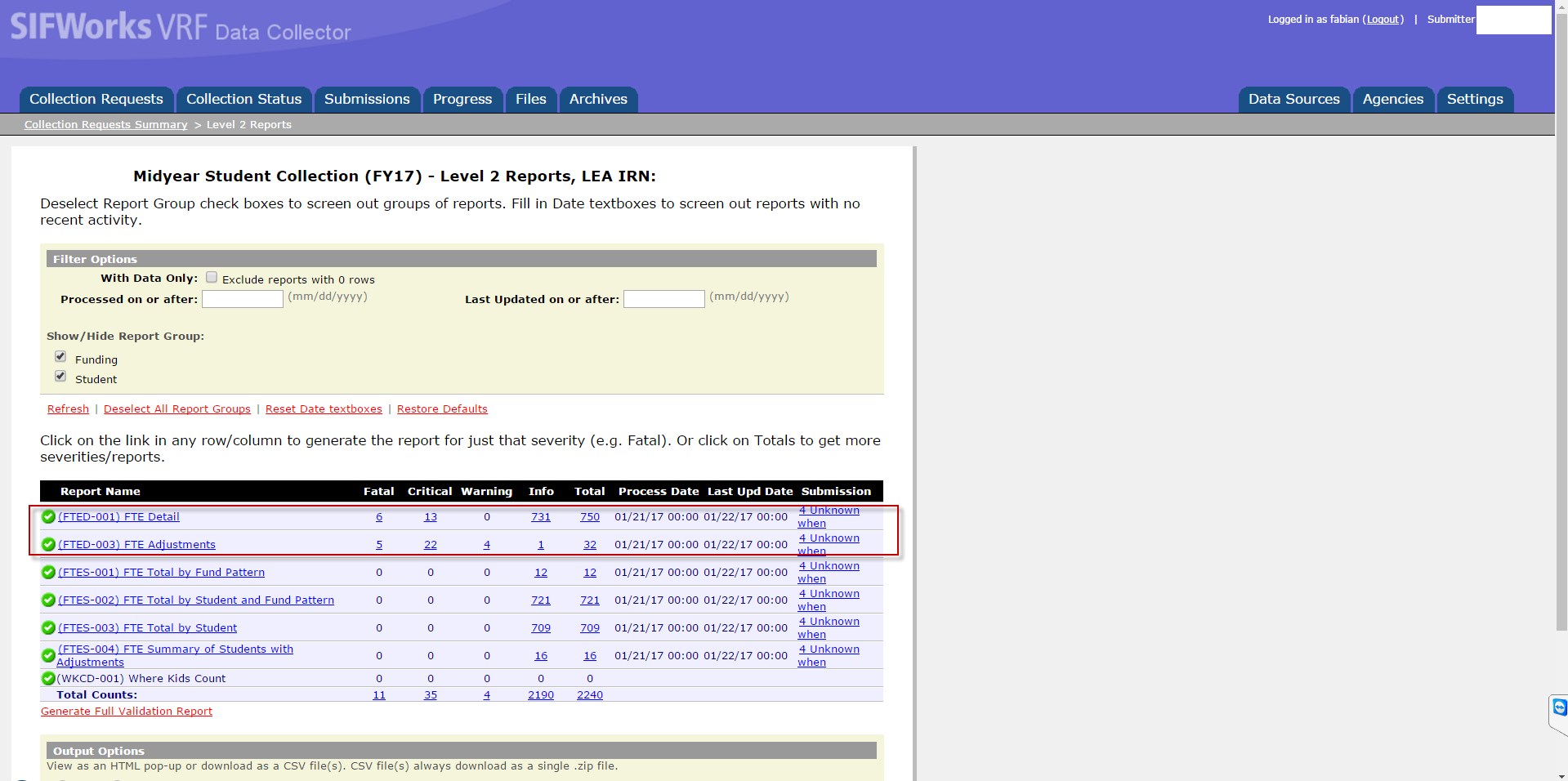 36
FTE Detail
37
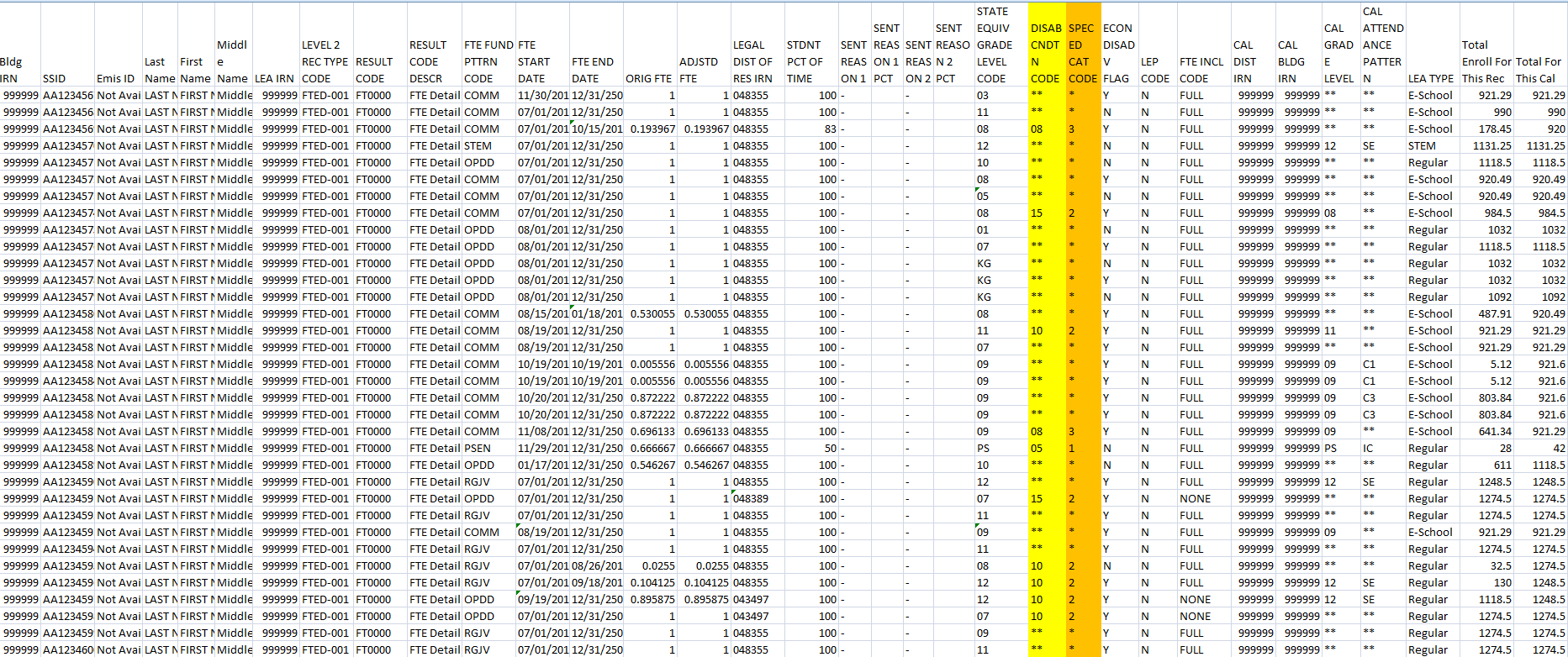 38
FTE Adjustments
39
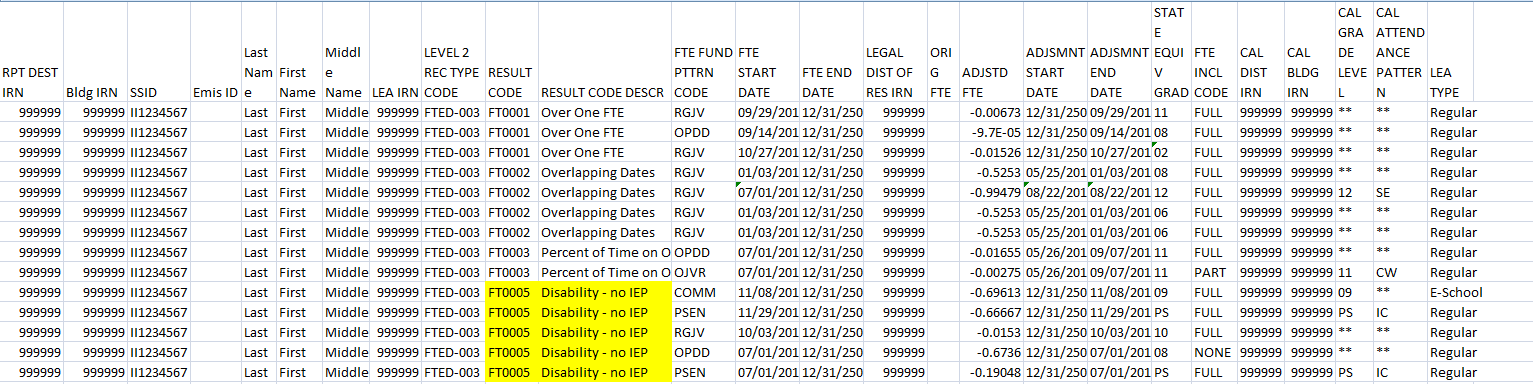 40
Questions?
41
[Speaker Notes: Presenter- Insert your contact information on this slide.]